Missionary Care
Dear Holy Father, as the Annual Conference is held this week, we count Your abundant blessings throughout this year and are deeply amazed by Your faithfulness towards the Board of Missions. You have touched all the local churches and brothers and sisters in Christ to give generously to the missions fund.  This has enabled our 34 missionaries in Asia and Europe to wholeheartedly share
Cont...
Missionary Care
the Gospel of Jesus Christ and help the poor among the unreached people. You also lead the 46 short-term missions teams to successfully carry out their works in different countries. This has greatly encouraged our missionaries to continue the challenging evangelistic and social concern ministries among the least-reached people. May Your gracious Kingdom come, O Lord God, Amen.
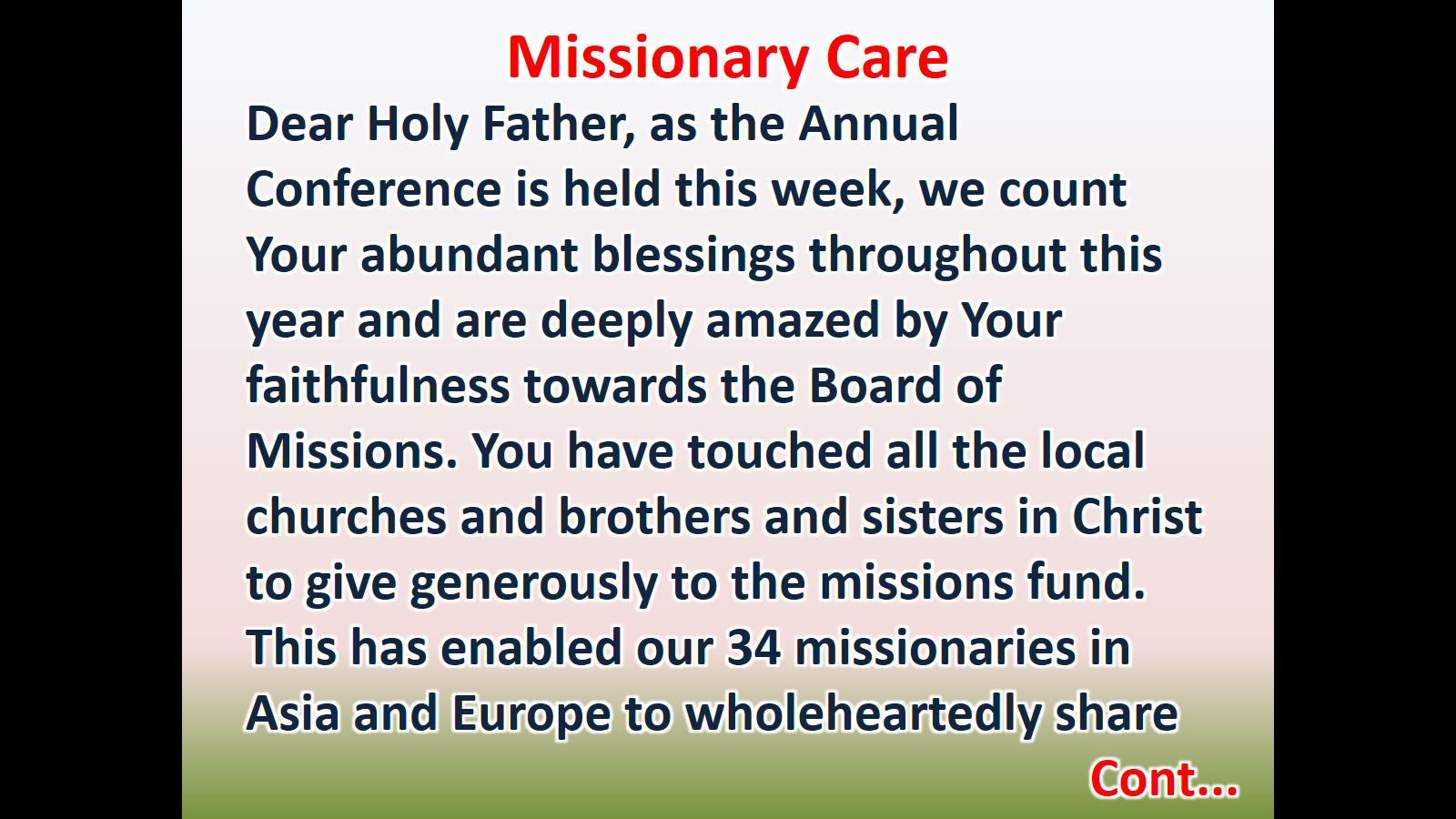 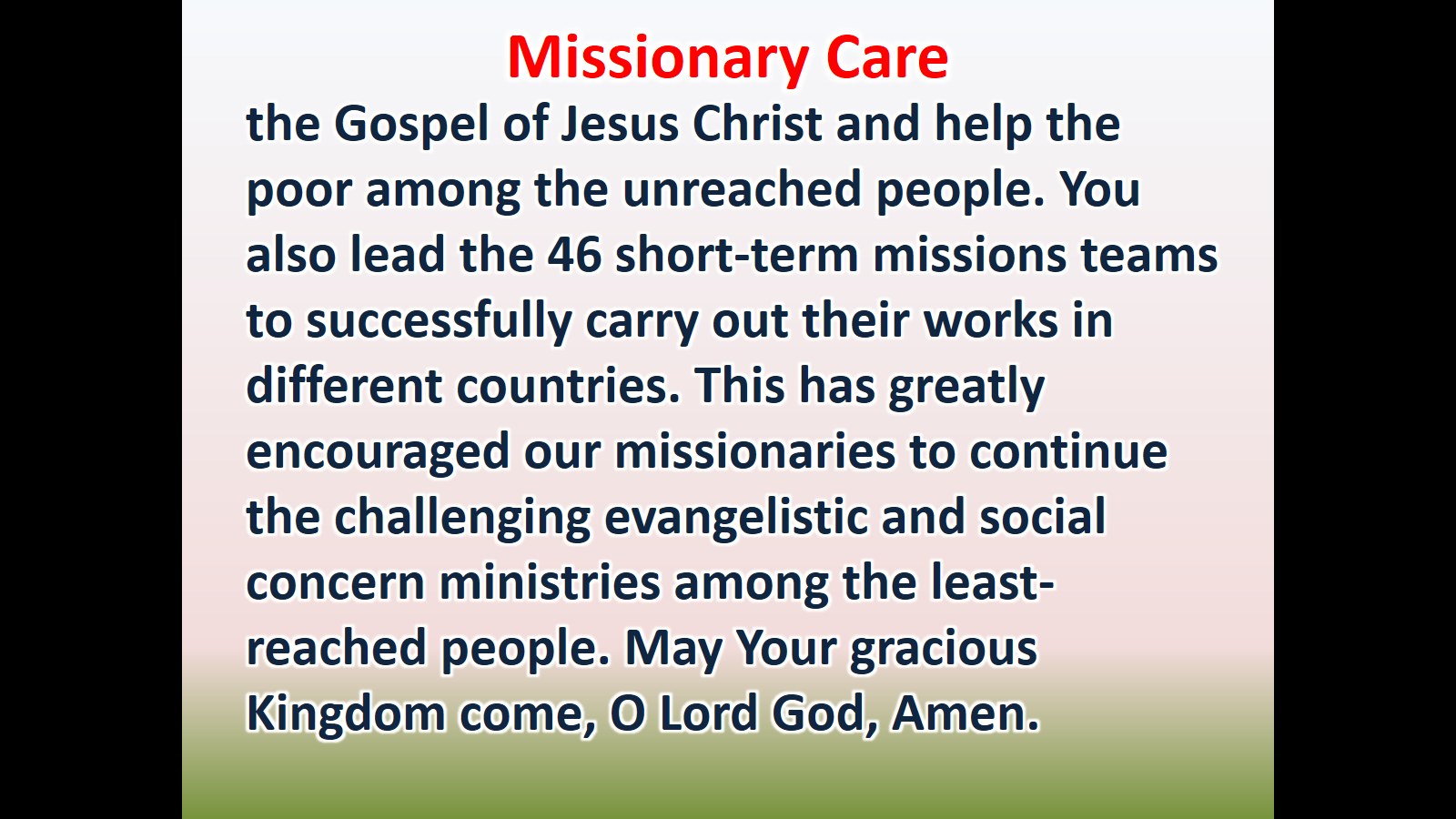